Université, chahid Hamma Lakhdar d’El Oued Département d'Informatique
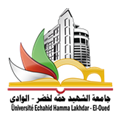 Applications Mobiles
Systèmes d’exploitation Mobiles                            « plate-forme Android »
3L Informatique
2017-2018                            Mr.  K. Mohib eddine
Introduction
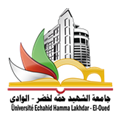 les applications mobiles qui sont exécutées par un appareil mobile (Smartphones, tablettes…) sont différentes des applications développées pour un ordinateur de bureau ou un serveur
L’application  mobile  fonctionne sous un système d’exploitation mobile

 Elle n’est pas compatible avec toutes les plateformes.
 Elle est développée en utilisant différents langages de programmation sous différents  environnements
Les systèmes d’exploitation pour mobiles sont différents de ceux développés pour les ordinateurs personnels en termes de:

  - Contraintes matériels 
  - partie logiciel du système (noyau du système d’exploitation)
11/02/2018
Applications Mobiles
2
Système embarqué (Embedded system)
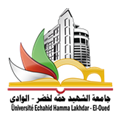 Généralement, un système embarqué :

  n'est pas visible en tant que tel, 
 mais est intégré dans un équipement doté d'une autre fonction;   
                système est enfoui;

 dispose de ressources limitées ;

 ne doit pas consommer d’énergie inutilement (batterie).

Ne possède pas toujours de système de fichiers

Une puissance de calcul limitée

Une capacité de communication limitée

Exécute un logiciel dédié aux fonctionnalités spéciales
11/02/2018
Applications Mobiles
3
Système embarqué (Embedded system)
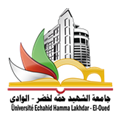 Généralement, un système embarqué :

 Fonctionnement en Temps Réel

 soumis à des nombreuses contraintes d’environnement dont il doit s’adapter et fonctionner avec

          - La température,
          - L’humidité,
          - Les vibrations,
          - Les chocs ,
          - les variations d’alimentation, 
          - les interférences RF, 
          - la corrosion, l'eau, le feu, les radiations…etc)
11/02/2018
Applications Mobiles
4
Architecture d’un système embarqué
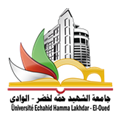 L’architecture d’un système embarqué est constituée de trois couches (niveaux) :

 Les deux premières couches forment la partie
 « soft ».

 La troisième couche est la couche « hard », 

      - il s’agit d’un ensemble des composants 
Physiques  (matériels)
      -  cohabitant ensemble sur une faible surface 

     -  dédiés à des traitements spécifiques.
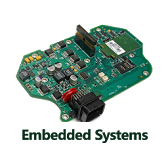 11/02/2018
Applications Mobiles
5
topologie générale d’un système embarqué
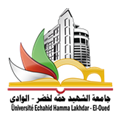 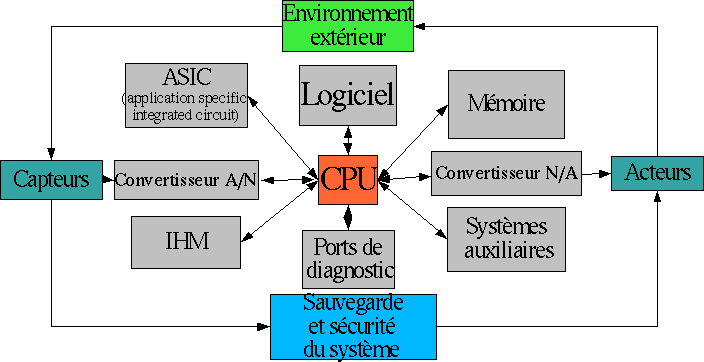 11/02/2018
Applications Mobiles
6
topologie générale d’un système embarqué
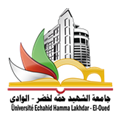 Equipements permanents :
 UC : unité centrale formée de : CPU ( microprocesseur(s) ou des microcontrôleurs) et RAM (mémoire centrale)

 Equipements supplémentaires :

dépend de l’application dédiée : 
  - mémoire de Masse ( disque dur, mémoire flash …)
  - entrées: 
Les capteurs/convertisseurs (pression, audio, température...)
Le clavier, boutons poussoirs ou télécommandes (infrarouge, Bluetooth, radio...)
 Les lecteurs de tags ou de codes barres.
   - Sorties: écrans et afficheurs LCD, synthèse vocale…
   - IHM: dispositif qui sert à communiquer entre l'humain et la machine Ex: «TouchScreen»
11/02/2018
Applications Mobiles
7
topologie générale d’un système embarqué
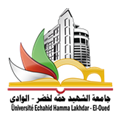 Capteurs
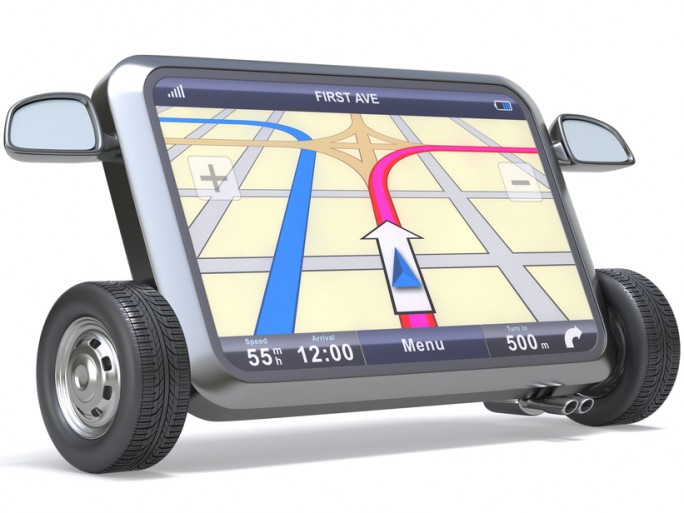 IHM
Capteurs
11/02/2018
Applications Mobiles
8
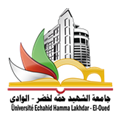 applications du système embarqué
Les systèmes embarqués peuvent être remarqués par toute utilisation d’une machine à base de microprocesseurs ou microcontrôleurs.  

transport : Automobile, Aéronautique (avionique), etc.

télécommunication : téléphonie, routeur, pare-feu, téléphone portable, etc.

électroménager : télévision, four à micro-ondes

impression : imprimante multifonctions, photocopieur, etc.

multimédia : console de jeux vidéo, assistant personnel

guichet automatique bancaire (GAB)

équipement médical
11/02/2018
Applications Mobiles
9
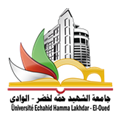 applications du système embarqué
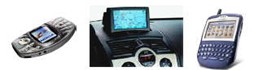 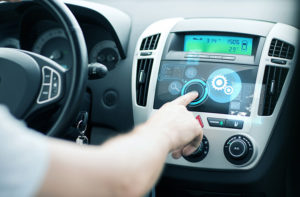 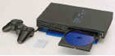 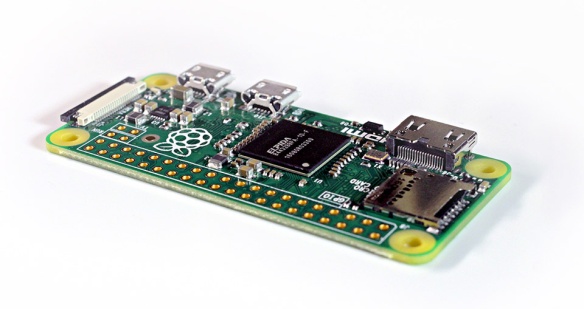 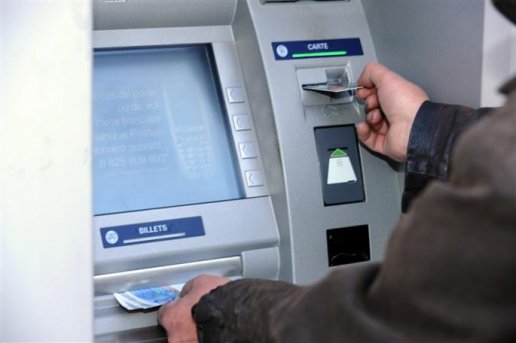 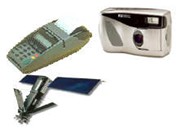 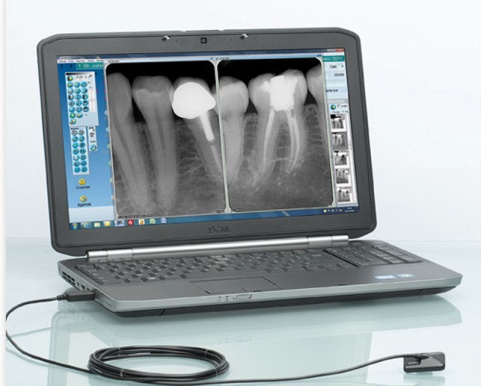 11/02/2018
Applications Mobiles
10
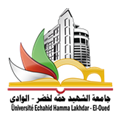 Système d’exploitation mobile
Les composants logiciels d’une solution embarquée fonctionnent sur un système d’exploitation. 

 comme un solution embarquée, les appareils mobiles se composent d’une plate-forme qui contrôle toutes ses fonctionnalités. 

 Ceci est connu comme un système d’exploitation mobile (OS  mobile).
11/02/2018
Applications Mobiles
11
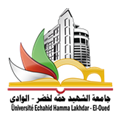 Système d’exploitation mobile
Un système d’exploitation mobile 

 est une plateforme logicielle (ensemble de programmes)  
   responsable de: 
- la gestion des opérations (contrôle, coordination et l’utilisation du matériel ).
      - et du partage des ressources d’un appareil

 sur laquelle  les autres programmes appelés « programmes d’applications » 

 peuvent s’exécuter sur des appareils mobiles tels que les PDA (personnal digital assistant), les téléphones cellulaires, Smartphones, tablette …etc.
11/02/2018
Applications Mobiles
12
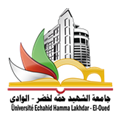 Système d’exploitation mobile
Un système d’exploitation mobile 

 Il assure le démarrage, l’exploit et le fonctionnement d’un  appareil  mobile 

Il contrôle aussi toutes les opérations de base comme: 
        -  traitement   
        -  communication (cellulaires,  Bluetooth,  Wifi)  
         - accessoire (appareil  photo, option  d’écran  tactile…)
         - et d’autres fonctionnalités (lecteur  de  musique…)
11/02/2018
Applications Mobiles
13
Systèmes d’exploitation mobiles les plus populaires
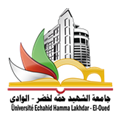 Actuellement,  il  existe  plusieurs  systèmes  d’exploitation  mobiles fonctionnent sur certains types d’appareils mobiles

 Plateformes de bas niveau: JavaCard,
 Plateforme de niveau intermédiaire : J2ME

 Windows Mobile, remplacé par Windows Phone
 Palm OS, 

 Symbian, 

 BlackBerry, 

 iOS
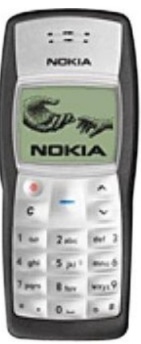 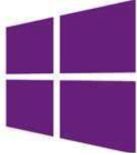 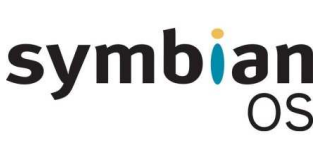 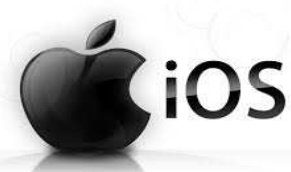 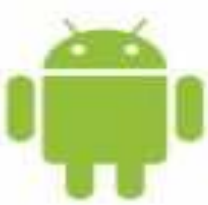 Android
11/02/2018
Applications Mobiles
14
Systèmes d’exploitation mobiles les plus populaires
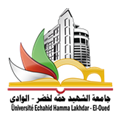 iOS
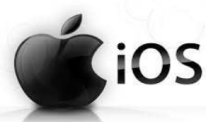 précédemment  connu  sous  le  nom  OS d’iPhone  

 développé  par  Apple  en  2007 avec le premier iPhone

 La société Apple ne délivre pas de licence du système d'exploitation pour le matériel tiers.

 Contrôle des applications par Apple 

 les  utilisateurs  ne  peuvent  pas  personnaliser  leur appareil car cet OS est surveillé très étroitement,
11/02/2018
Applications Mobiles
15
Systèmes d’exploitation mobiles les plus populaires
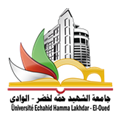 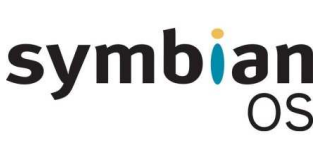 Symbian  OS
a  été  développé  par  la  société Symbian

 Symbian OS est officiellement la propriété de Nokia. 

 n’importe quelle autre  entreprise  devra  prendre  la  permission  de  Nokia  avant  d'utiliser  ce  système d'exploitation. 

 malheureusement,  Symbian  OS  graphique  va  vers  le  bas  de  nos  jours  en  raison  de l'immense popularité d'Android et iOS.
11/02/2018
Applications Mobiles
16
Systèmes d’exploitation mobiles les plus populaires
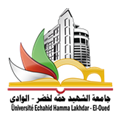 Windows Mobile :
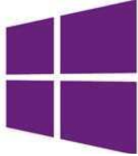 Windows Phone est le système d’exploitation développé par Microsoft Corporation 
 il est le successeur et la dernière version de Windows Mobile.
 Plusieurs raisons motivent son succès
    - son  interface  colorée  et  conviviale, 
    - est  utilisé  dans  des  dispositifs  très  puissants: Nokia, Samsung et HTC 
 mais ils ne trouvaient pas beaucoup de place sur le marché.
11/02/2018
Applications Mobiles
17
Systèmes d’exploitation mobiles les plus populaires
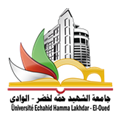 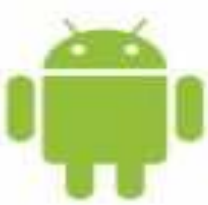 Android
Android  a  été  développé  par  Google.  Il  a  été  annoncé  en 2007  et  il  est  devenu  une  plateforme  ouverte  en  2008. 

 Android  est  un  OS  gratuit  et  complètement ouvert (open source).

 La raison  pour cela est  qu’Android  peut  être  trouvée  sur  une  gamme d’appareils  de  différents  fabricants  notamment, Samsung,  Motorola  et  HTC,  et  bien  d'autres  grands  fabricants  utilisent  Android.
11/02/2018
Applications Mobiles
18
Comparatif des fonctionnalités
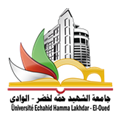 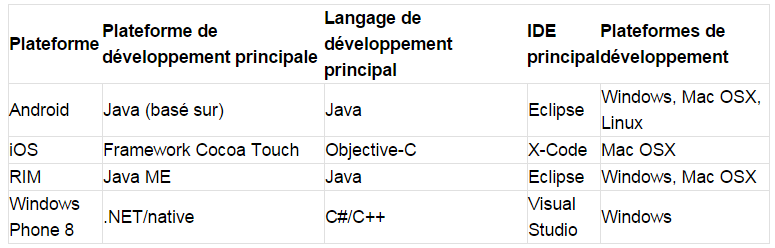 11/02/2018
Applications Mobiles
19
Comparatif des fonctionnalités
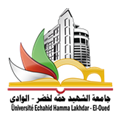 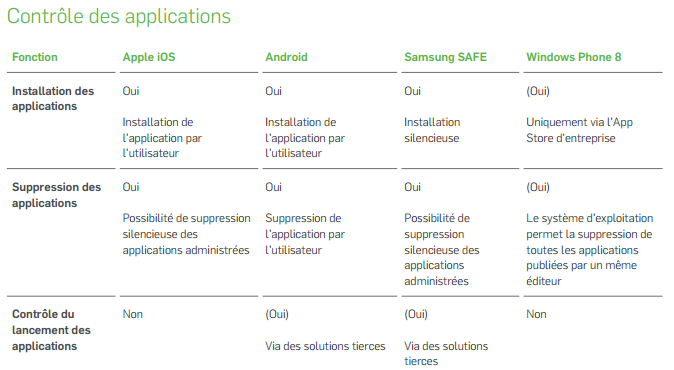 11/02/2018
Applications Mobiles
20
Marché de plateformes mobiles
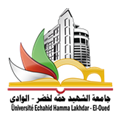 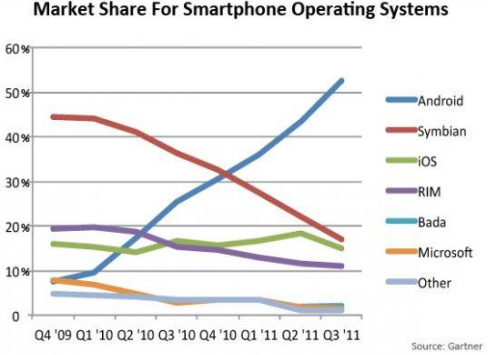 iOS restera la 
2ème plateforme 
mondiale 
jusqu’en 2014. 
• Windows 
Phone en 3ème 
position grâce à 
l’ alliance Nokia -Microsoft.
• Les parts de 
marchés de 
RIM continueront de baisser.
11/02/2018
Applications Mobiles
21
Développement multiplateformes(cross-platforms)
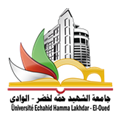 la tendance actuelle fait qu'il est difficile pour les entreprises de choisir un seul type d’appareil mobile
Ainsi la variété des plateformes a des implications très importantes sur l'architecture, le design, et le développement d'applications mobiles
Cependant, aucune plate-forme mobile n’est mieux adaptée pour toutes les applications possibles et sur tous types d’appareils.
la réalisation d'applications mobiles multi-plateformes                      est assez difficile.
11/02/2018
Applications Mobiles
22
Développement multiplateformes
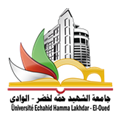 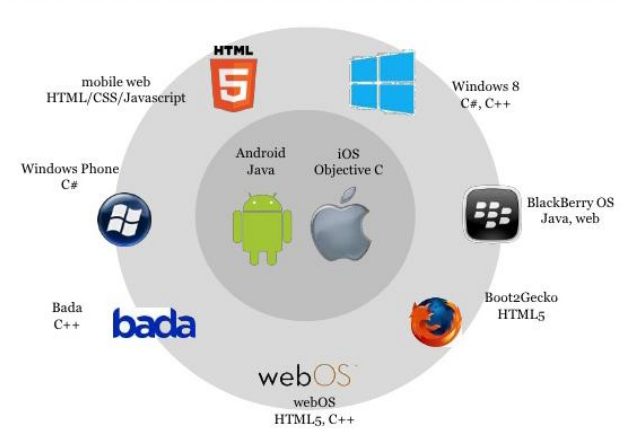 Développer une gamme d'applications qui fonctionne sur tous appareils, implique de travailler avec des technologies très différentes.
11/02/2018
Applications Mobiles
23
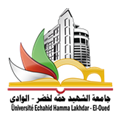 ANDROID: Historique
Vu les statistiques, Android domine le marché, où il a pris une place importante dans la vie quotidienne de millions de personnes.
À l'origine, « Android » était le nom d'une PME américaine, créée en 2003 puis rachetée par  Google  en  2005

 la première version d’Android a été publiée le 5 novembre 2007.
 
 L'objectif  de  ce  système,  était  de  développer  un  système  d'exploitation  mobile  plus intelligent, 

 En plus d’envoyer des SMS et transmettre  des  appels,  il devait  permettre  à l'utilisateur  d'interagir  avec  son environnement.
11/02/2018
Applications Mobiles
24
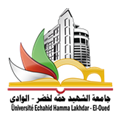 ANDROID: versions
Google a adopté la tendance de nommer versions Android avec le nom d’un dessert ou un  bonbon  dans  l’ordre  alphabétique
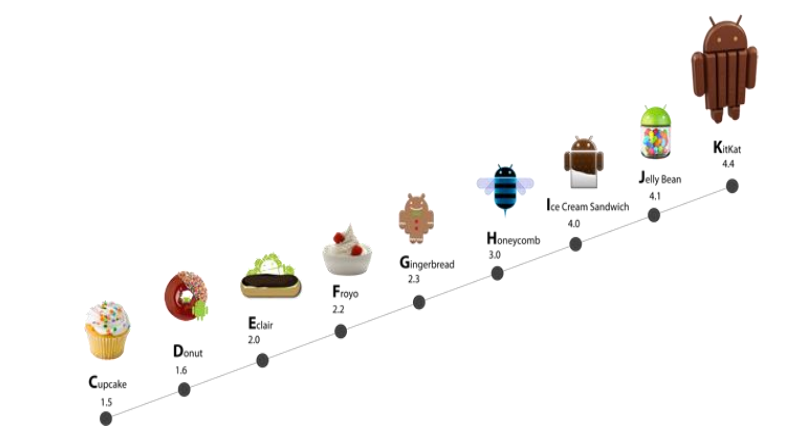 la dernière version Lollipop 5.0
11/02/2018
Applications Mobiles
25
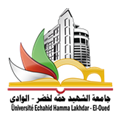 ANDROID: caractéristiques
Open source

 Facile à développer 

 Facile à vendre: Le Play Store  (anciennement  Android Market)  est  une  plateforme  immense  et  très visitée, qui offre l’opportunité pour ce qui veut diffuser une application dessus.

• Flexible:  Le système est extrêmement portable, il s'adapte à  beaucoup de structures différentes. Les  Smartphones,  les  tablettes,  la  présence  ou  l'absence  de  clavier  ou  de  trackball,
11/02/2018
Applications Mobiles
26
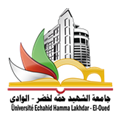 ANDROID: Architecture(pile logiciel  “software stack)
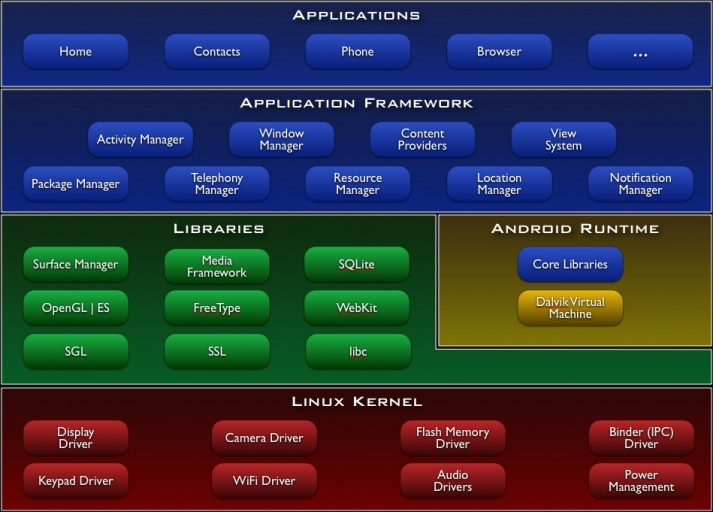 11/02/2018
Applications Mobiles
27
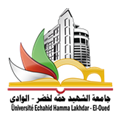 ANDROID: Architecture(pile logiciel  “software stack)
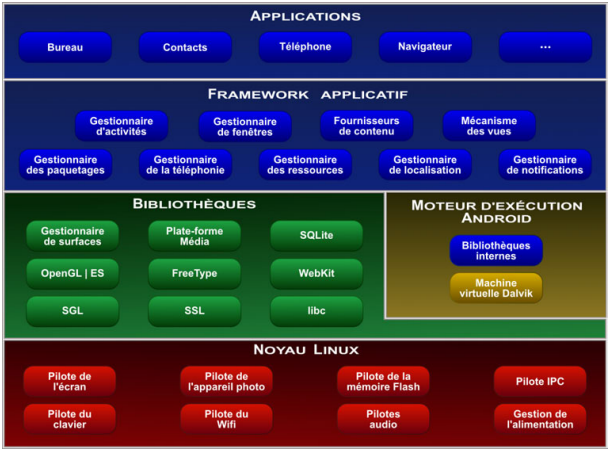 11/02/2018
Applications Mobiles
28
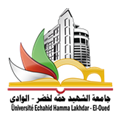 ANDROID: Architecture(1)- Linux Kernel (noyau)
Caractéristiques : 
Basé sur Linux 2.6 (version 3.4 pour Lollipop5.1)
Offre les services fondamentaux: la sécurité, la gestion de la mémoire , des processus, du réseau , des capteurs (appareil photo, GPS, accéléromètre …) et la gestion des drivers, Système de fichier support : FAT32, Support de TCP/IP,UDP...
Offre une couche d’abstraction entre le matériel et le reste de la pile logicielle.

Adaptation à la plateforme mobile : 
Ashmem : partage de mémoire entre processus
Binder : driver IPC pour la communication inter processus
Power Management, Kernel Debugger, Logger
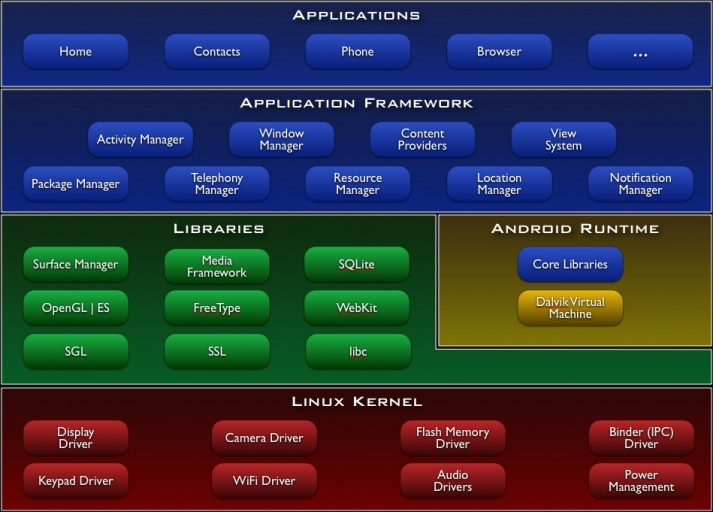 11/02/2018
Applications Mobiles
29
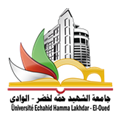 ANDROID: Architecture(2)- Android Runtime
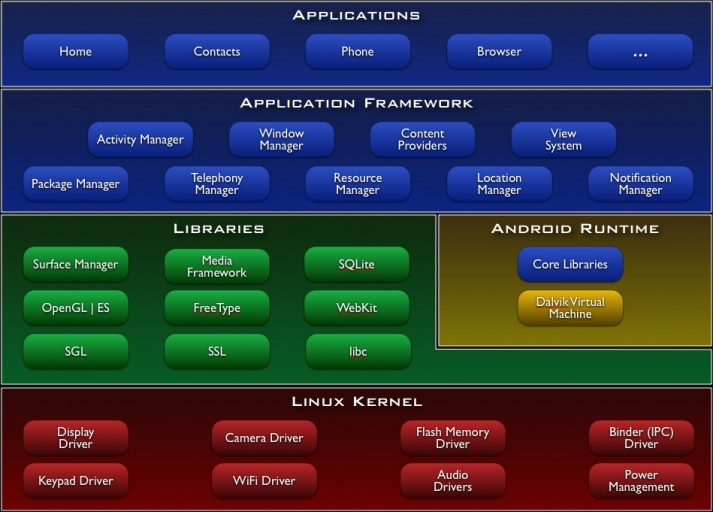 Incluant les librairies fondamentales et la machine virtuelle ART (Android RunTime) qui remplace Dalvik officiellement depuis la version Lollipop. 
 Permet l’exécution des application et représente la base du framework applicatif .
11/02/2018
Applications Mobiles
30
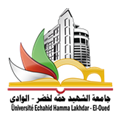 ANDROID: Architecture(3)- Librairies (bibliothèques)
ensemble  de  librairies (Bibliothèques) C/C++ utilisées  par différents composants  du  système 
Accès à travers des interfaces Java aux développeurs au travers du framework d’application d’Android
 Surface Manager , Graphics libraries (SGL & OpenGL): affichage 2D et 3D , Codecs Media . 






SQLite pour le support natif des bases de données 
SSL & WebKit pour la navigation sur internet avec le support SSL
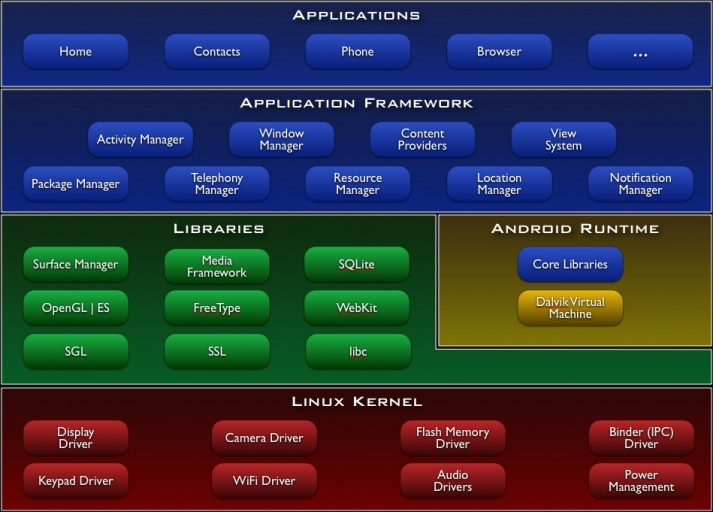 11/02/2018
Applications Mobiles
31
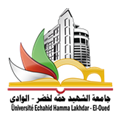 ANDROID: Architecture(4)- Application Framework
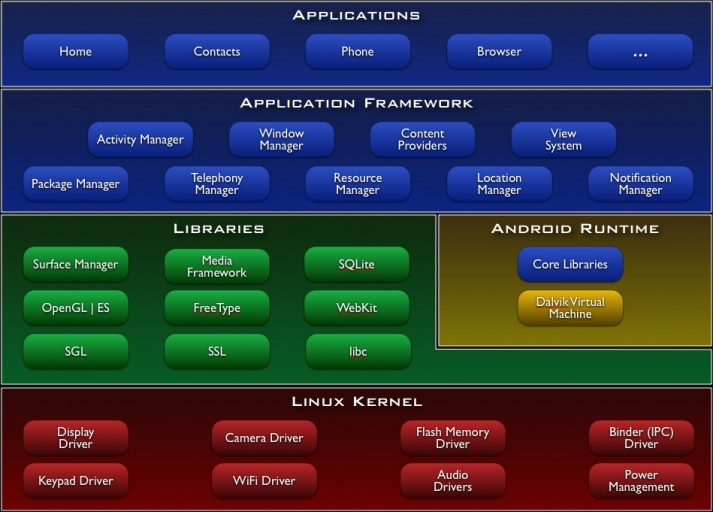 Cette couche qui  fait  le  lien entre le système et l’application ,  grâce  à  un  ensemble  d’API  Java,
Fournit les classes qui seront utilisées pour la création d’applications Android. 

  Représente une abstraction pour les accès matériels et prend en charge la gestion de l’interface utilisateur et des ressources de l’application.
11/02/2018
Applications Mobiles
32
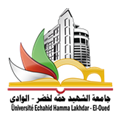 ANDROID: Architecture(5)- Applications
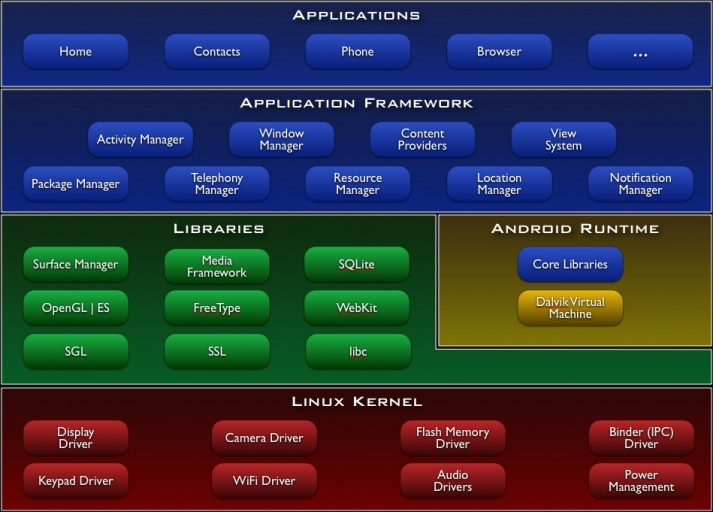 La couche application s’ exécute sur un runtime Android en utilisant les classes et services fournis par la couche «Applications Framework ».
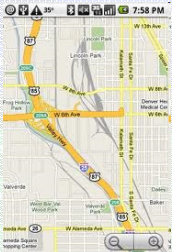 Toutes les applications (un client mail, un programme pour les SMS, calendrier, cartes, navigateur, contacts, et ’autres).
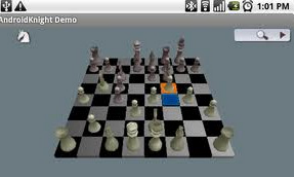 Android  est  fourni  avec  un  ensemble  d'applications  de  base
Toutes les applications sont écrites en utilisant  le langage de programmation Java
11/02/2018
Applications Mobiles
33
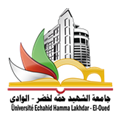 Outils d’Android
Le SDK Android : 

 Les applications Android sont développées en une  variante  du  Java  adaptée  pour  Android. 

Un SDK, un kit de développement, est un ensemble d'outils permettant de développer pour une cible particulière. 

Le SDK Android est donc un ensemble d'outils que met à disposition Google afin de vous permettre de développer des applications pour Android.
11/02/2018
Applications Mobiles
34
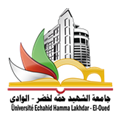 Outils d’Android
Les API : 
Le  SDK  Android  permet  également  de  télécharger  les  différentes  versions  de  Google API pour intégrer des fonctionnalités liées aux services Google tels que : Google Maps, 
géolocalisation ou de la documentation au format JavaDoc. 

L’AVD Android : 

Le  SDK  propose  un  émulateur  Android.  Il  permet  de  lancer  sur  la  machine  du développeur  un  terminal  virtuel  représentant  à  l’écran  un  téléphone  embarquant  Android. 

l’émulateur ne propose pas toutes les fonctionnalités d’un vrai téléphone.
11/02/2018
Applications Mobiles
35